Global Wind Belts
By
Diana L. Duckworth
Rustburg High School
Campbell County, VA
Begin with Single Convection Cell
Northern Hemisphere
Southern Hemisphere
H
L
H
L
H
L
Direct
tropical
   cell
Direct
tropical
   cell
L
H
L
H
L
H
90°N
60°N
30°N
30°S
60°S
90°S
0°
cold
cold
cool
warm
hot
warm
cool
Begin with convection cell as before
Air cools enough to sink by 30° N & S
At surface it diverges to N and to S and begins to warm up from contact with Earth
Add an Indirect Cell
Northern Hemisphere
Southern Hemisphere
H
L
H
L
L
H
L
Indirect
  cell
Indirect
   cell
Direct
tropical
   cell
Direct
tropical
   cell
H
L
H
L
H
L
H
90°N
60°N
30°N
30°S
60°S
90°S
0°
cold
cold
cool
warm
hot
warm
cool
By the time the air at the surface reaches 60° N & S it has warmed enough to rise
At the top of the troposphere it diverges to the north and to the south
Three Convection Cells
Northern Hemisphere
Southern Hemisphere
H
L
H
L
L
H
L
Direct
 polar 
  cell
Indirect
  cell
Indirect
   cell
Direct
 polar 
  cell
Direct
tropical
   cell
Direct
tropical
   cell
H
L
H
L
H
L
H
90°N
60°N
30°N
30°S
60°S
90°S
0°
cold
cold
cool
warm
hot
warm
cool
By the time the air in the upper troposphere reaches the poles it has cooled enough to sink
At the surface it diverges toward the Equator
This creates a second direct convection cell
Three Convection Cells
Northern Hemisphere
Southern Hemisphere
H
L
H
L
L
H
L
Direct
 polar 
  cell
Indirect
  cell
Indirect
   cell
Direct
 polar 
  cell
Direct
tropical
   cell
Direct
tropical
   cell
H
L
H
L
H
L
H
90°N
60°N
30°N
30°S
60°S
90°S
0°
cold
cold
cool
warm
hot
warm
cool
Direct cells include tropical & polar cells
Driven directly by insolation
Indirect cell (mid latitudes) exists only for air flow between the direct cells
Key Features of Model
Northern Hemisphere
Southern Hemisphere
H
L
L
Direct
 polar 
  cell
Indirect
  cell
Indirect
   cell
Direct
 polar 
  cell
Direct
tropical
   cell
Direct
tropical
   cell
H
L
H
L
H
L
H
90°N
60°N
30°N
30°S
60°S
90°S
0°
cold
cold
cool
warm
hot
warm
cool
These are the jet streams
Narrow bands of west winds with speeds of 100 mph or more
Two polar jets and two subtropical jets
Polar & subtropical jet sometimes merge
Polar Jet stream marks Polar Front
Jet stream does not flow in a straight line
Produces waves & troughs
Sometimes splits around parts of the indirect cell into a subtropical and polar jet
Dynamic – the waves and troughs move around the earth, bringing warm conditions in a ridge and cold conditions in a trough.
Storms follow jet & intensify in troughs.
Polar Air
trough
ridge
trough
ridge
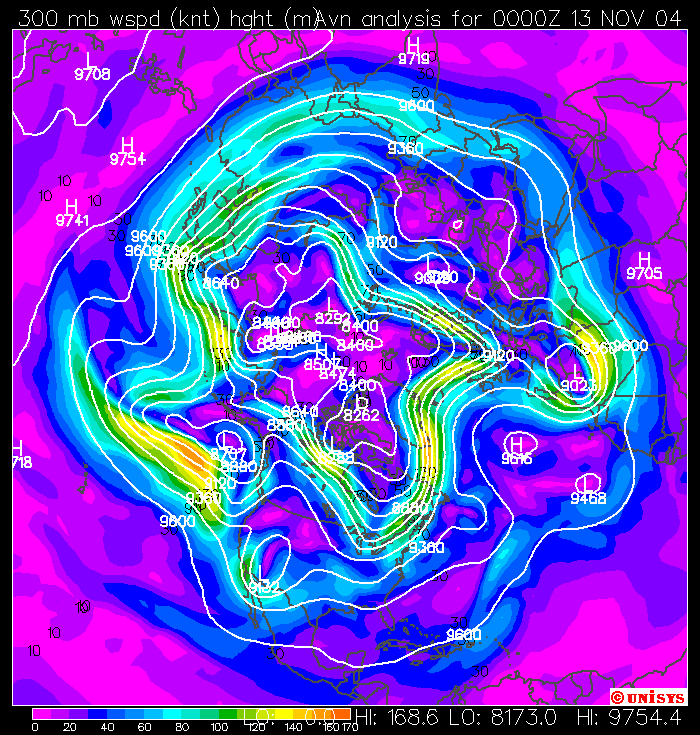 Indirect
   Cell
Polar Cell
Indirect
   Cell
Base figure from unisys.com
Some more key features shown for one hemisphere
POLAR
FRONT
HORSE
LATITUDES
ITCZ
90°N
60°N
30°N
0°
ITCZ stands for intertropical convergence zone
ITCZ moves with vertical rays of sun
Area around equator also called DOLDRUMS
an area of very light winds, as is horse latitudes
Polar Front is region where storms are formed
In the Summer - Northern Hemisphere
Tropical cell
expands &
moves north
90°N
60°N
30°N
0°
Direct tropical cell expands & moves north
Equatorial Low is in Northern Hemisphere
Indirect cell shrinks to insignificance
Polar cell also retreats to the North
In the Winter - Northern Hemisphere
Tropical cell
moves south
over Equator
Polar Cell expands and moves
to the south.
90°N
60°N
30°N
0°
Direct polar cell expands & moves south
Equatorial Low is in Southern Hemisphere
Indirect cell shrinks to insignificance
Tropical cell also retreats to the south
H
HIGH
L
60°N
LOW
30°N
Horse latitudes
H
HIGH
Equator
ITCZ
doldrums
LOW
L
30°S
HIGH
H
Horse latitudes
60°S
LOW
L
HIGH
H
Surface Winds
Polar Northeasterlies
H
60°N
Prevailing 
Southwesterlies
L
30°N
H
NE Tradewinds
Equator
L
SE Tradewinds
30°S
H
Prevailing
Northwesterlies
60°S
L
Polar Southeasterlies
H